Figure 6. (A) Exposure to hypo-osmotic conditions (A1) does not shift pixel distribution from dark to light across the ...
Cereb Cortex, Volume 17, Issue 4, April 2007, Pages 787–802, https://doi.org/10.1093/cercor/bhk032
The content of this slide may be subject to copyright: please see the slide notes for details.
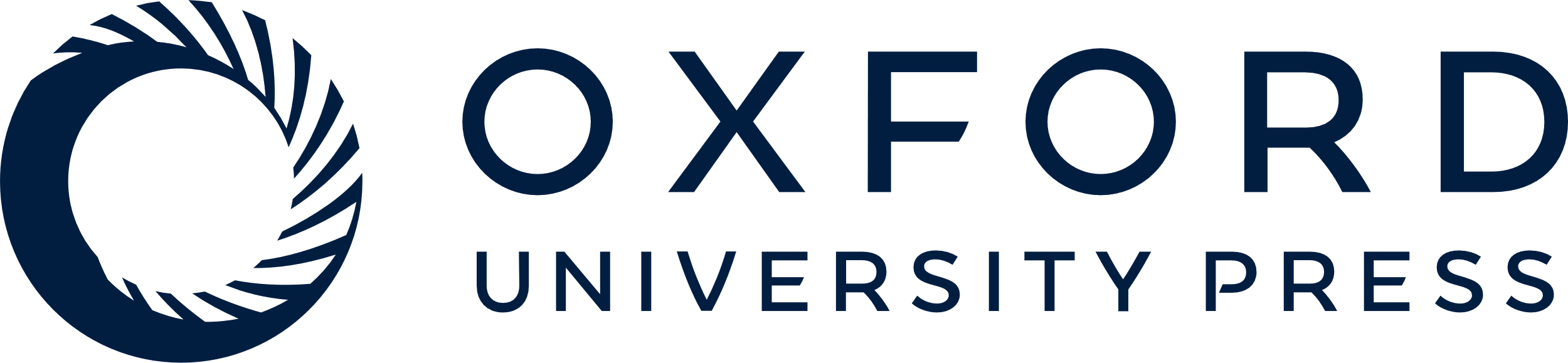 [Speaker Notes: Figure 6. (A) Exposure to hypo-osmotic conditions (A1) does not shift pixel distribution from dark to light across the population of imaged dendrites. Similarly, hyperosmolality does not impose a shift from light to dark. (A2) A net decrease in dark pixels and corresponding increase in light pixels relative to control indicate that dendrites are swelling in this one field example. Dendritic fields generally drift and fade during OGD, making swelling difficult to quantify. (B) Example of beading and fading of dendrites following OGD exposure. (C) During the initial 300 s of OGD (C1, C2), there is specimen drift (dashed arrow) as the slice swells. (C3) Beads suddenly form within the next 10 s. (C4) A single bead expands (arrowhead) within the next 10 s. (D) Quantification of neuronal volume change pooled from cell body, dendrite, and axon fields. Areas with their peripheries demarcated by neuronal landmarks in the x–y axes (e.g., Fig. 5D) are measured in square microns. The hypo-osmotic treatment was −40 mOsm. The +40- and +80-mOsm measurements were combined. Means are presented with standard error bars calculated based on data normalized relative to the grand mean in order to remove absolute magnitude differences between slices (which were large), that is, values from all slices were normalized so that their mean across conditions was equal to the grand mean. Confidence intervals were calculated for repeated measures designs (Loftus and Masson 1994). (D1) Means of slices where only osmotic conditions were imaged displayed no significant shift in neuronal landmarks, implicating little change in neuronal volume. (D2) Although there was no change in field area during osmotic stress, there was significant outward expansion of landmarks following OGD. (D3) A larger population of slices exposed to OGD (including those from D2) confirmed significant field expansion upon exposure to OGD compared with control aCSF. Such neuronal swelling and beading normally poorly recover in cortical slices but can recover significantly in vivo (Zhang and others 2005).


Unless provided in the caption above, the following copyright applies to the content of this slide: © 2006 The AuthorsThis is an Open Access article distributed under the terms of the Creative Commons Attribution Non-Commercial License (http://creativecommons.org/licenses/by-nc/2.0/uk/) which permits unrestricted non-commercial use, distribution, and reproduction in any medium, provided the original work is properly cited.]